Promoting  Prevention of Infection Spread by the New “Osaka Model”
       Response policies at each stage in the next infection wave
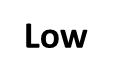 High
※At the red stage, we take measures which are considered as necessary to prevent the spread of infections adding to the above ones,  in response to the situation 
　（e.g. refraining from outings except the cases that are essential to maintain a daily life)
2